輪読第２章 2-2
ソフトマックス関数と多項分類器
１５Ｋ１０１２
　　坂中　悠人
２－２　ソフトマックス関数と多項分類器


２.２.１　線形多項分類器の仕組み


２.２.２　ソフトマックス関数による確率への変換
２.２.１　線形多項分類器の仕組み
２.２.１　線形多項分類器の仕組み
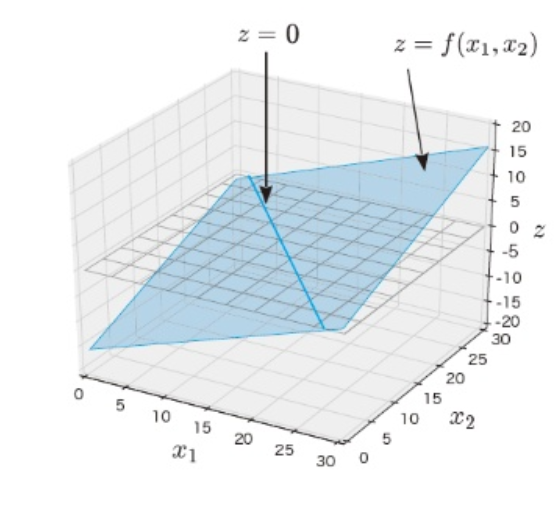 ２.２.１　線形多項分類器の仕組み
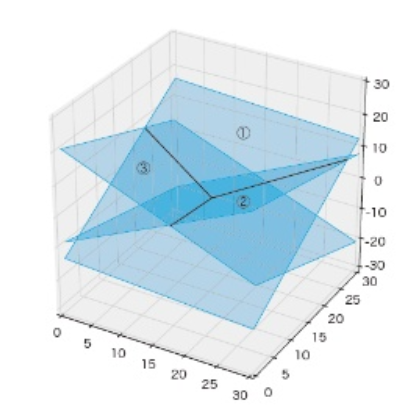 ２.２.１　線形多項分類器の仕組み
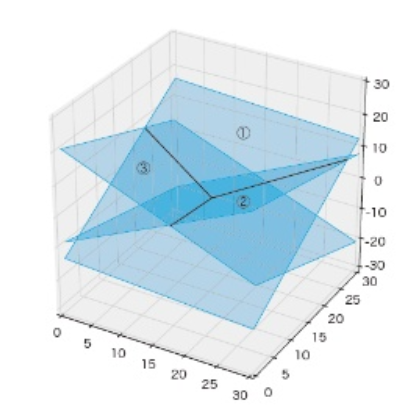 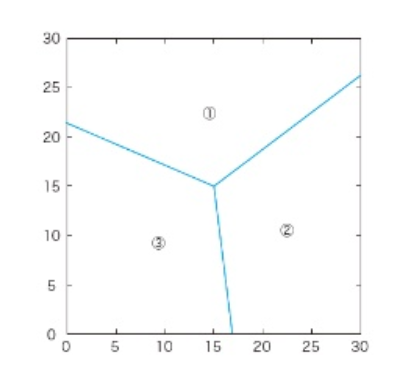 ２.２.１　線形多項分類器の仕組み
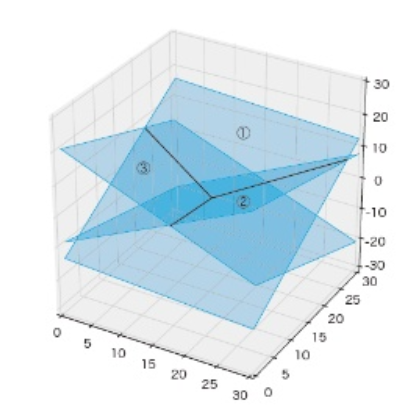 ２.２.１　線形多項分類器の仕組み
２.２.１　線形多項分類器の仕組み
２.２.２　ソフトマックス関数による確率への変換
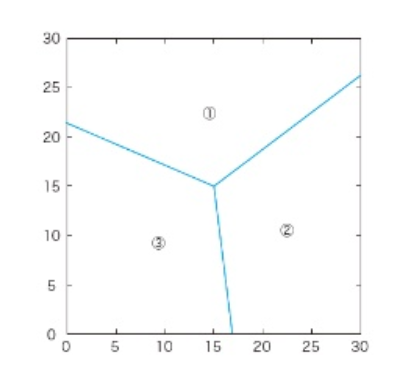 ２.２.２　ソフトマックス関数による確率への変換
２.２.２　ソフトマックス関数による確率への変換
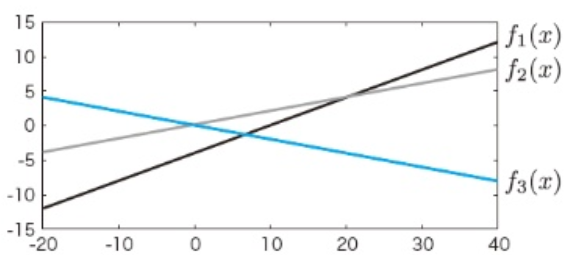 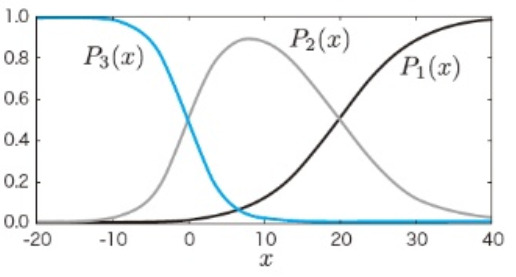 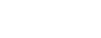 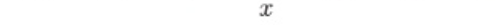 ２.２.２　ソフトマックス関数による確率への変換